Megújul városunk egyik főútja,a Mártírok útja
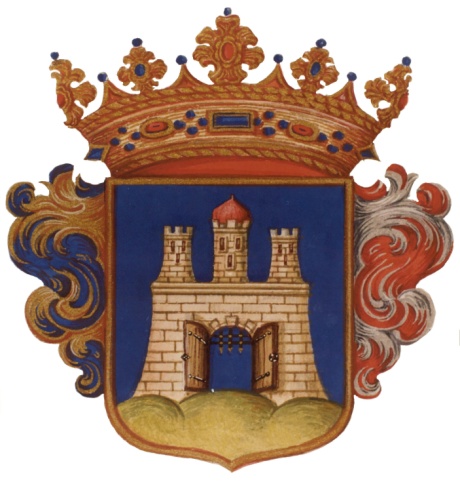 Dr. Cser-Palkovics András
polgármester
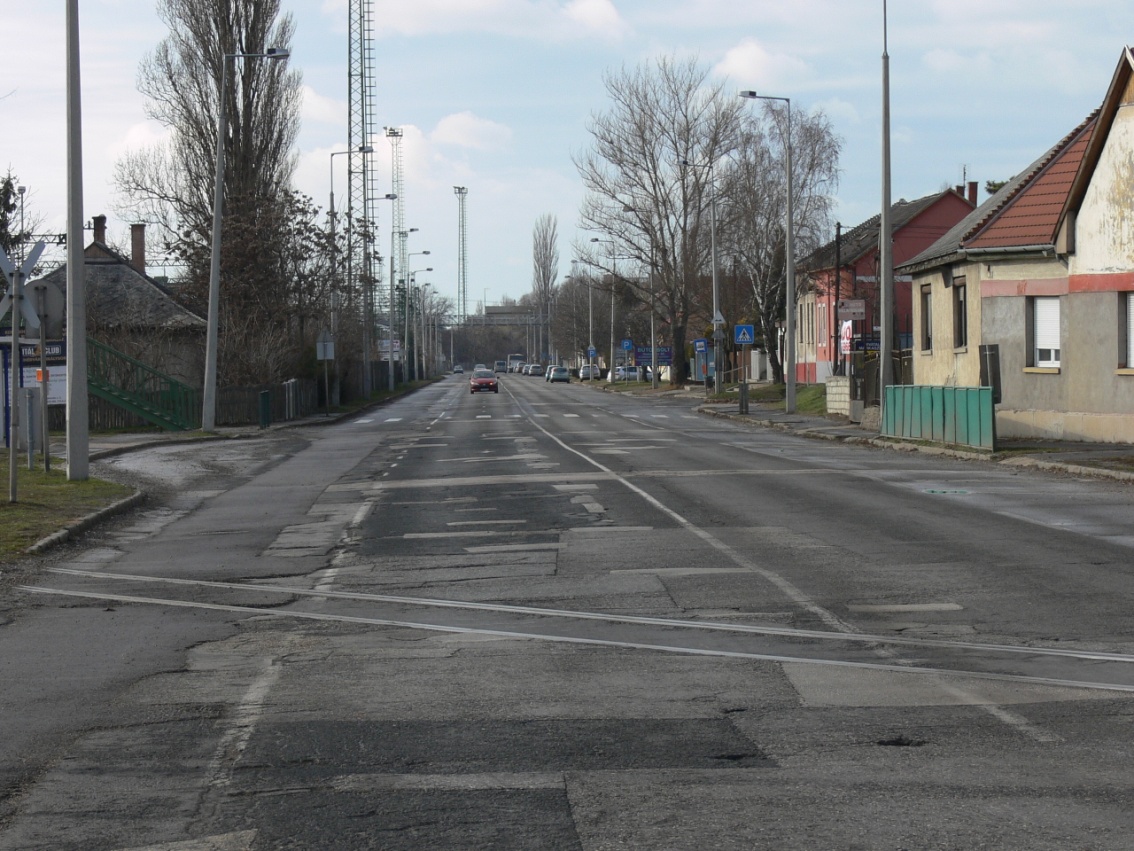 Évtizedes probléma a Mártírok útja
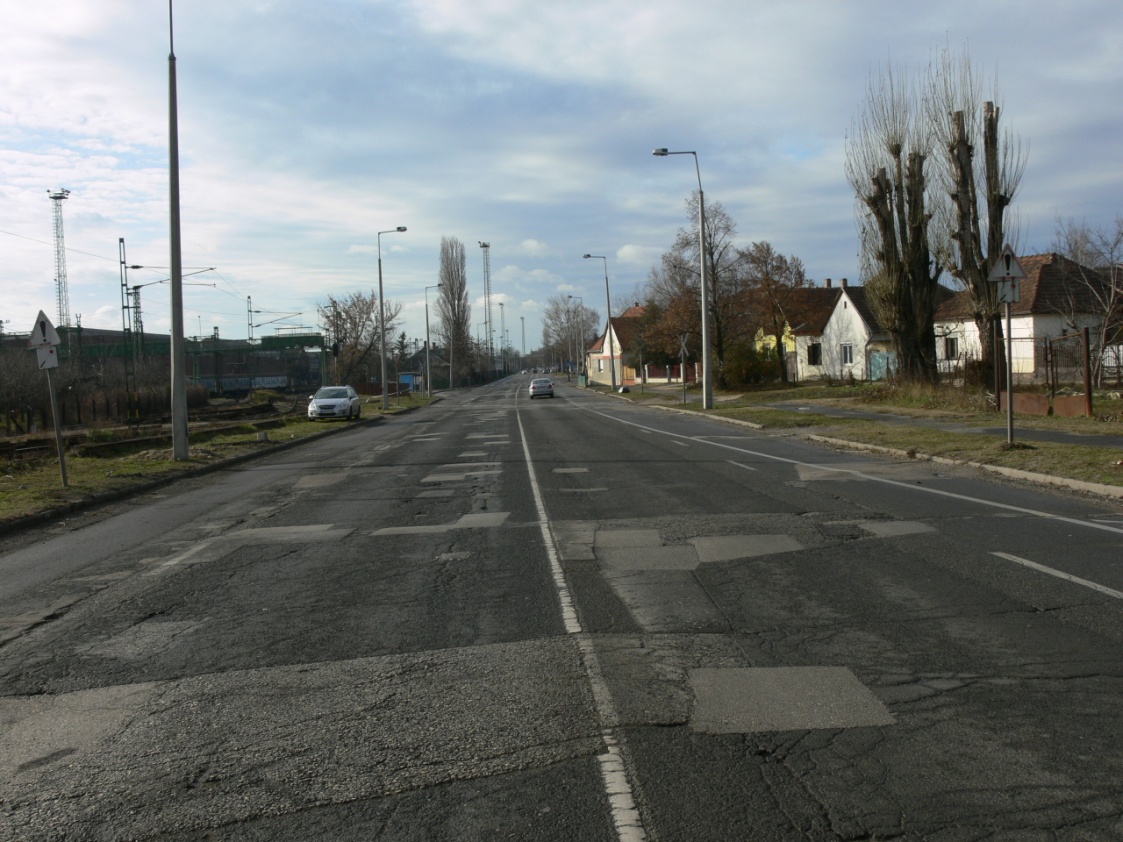 Áldatlan állapotok, balesetveszély
ELŐKÉSZÍTÉS KERETEI
2012				ROP pályázatok benyújtása
2012 június 			Támogatási szerződés megkötése 				1290 m útfelújításra 400 millió Ft  				összegben, 44 millió Ft önerővel
2012. november 		Támogató levél megérkezése a 					csapadékcsatorna átépítésére 150 				millió Ft összegben,16,7 millió Ft 				önerővel
Sikeres megvalósításhoz várhatóan további  280 millió Ft önkormányzati forrás szükséges.
MEGVALÓSÍTÁS KERETEI
Befolyásolja a csapadékcsatorna projekt korábbi tartaléklistára helyezése.
Műszakilag egymásra épülő projektek (egy közbeszerzési eljárás, generálkivitelező). 
Nyertes kivitelező kiválasztása 	2013 tavasza
Párhuzamos megvalósítás		közel 1 év
Felújítás befejezése			2014 nyara
FŐBB MŰSZAKI PARAMÉTEREK
A Mártírok útjának a Deák Ferenc u.–Madách Imre utca közötti 1290 m útszakasz felújítása. 
A Mártírok útja alatt húzódó V-6-0 csapadékvíz főgyűjtő Lövölde utcától számított 410 m szakaszának átépítése.
A V-6-0 csapadékvíz főgyűjtő fennmaradó 880 m szakasza a Madách Imre utcáig tisztán önkormányzati forrásból valósul meg.
FŐBB MŰSZAKI PARAMÉTEREK
Jelentős szelvénybővülés a csapadékelvezetés kapacitásnövelése érdekében.
A lakóutcák csomópontjaiban balra felálló sávok valamint befogadó sávok kerülnek kialakításra.
Biztonságosan elválasztott gyalog- és kerékpárút épül.
Akadálymentes közlekedés biztosítása.
FŐBB MŰSZAKI PARAMÉTEREK
A buszmegállók közelében valamint a csomópontoknál középszigetes gyalogos-átkelőhelyek kerülnek kialakításra, a közvilágítás átépítésével. 
A pályázott szakaszon 6 db autóbuszöböl kerül kialakításra, fedett várókkal.
A Madách Imre utcánál megszüntetésre kerül az iparvasúti keresztezés.
TOVÁBBI TERVEK
A fennmaradó szakasz megvalósítása kiemelt prioritás.

Cél:  2014-2020 között várható EU-s források lehívása.
Köszönöm a figyelmet!
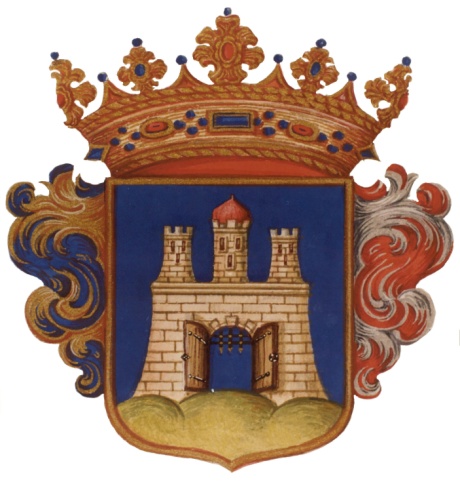 Dr. Cser-Palkovics András
polgármester